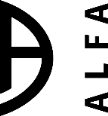 A1
B1
C1
D1
D2
A2
B2
C2
A3
B3
C3
D3
A4
D4
B4
C4
A
B
C
D
KONAČNO RJEŠENJE
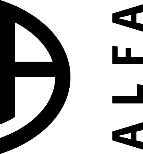 PONAŠANJE PJEŠAKA U PROMETU
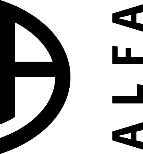 CESTU PRELAZIM NA SEMAFORU KADA JE ZELENO SVJETLO.
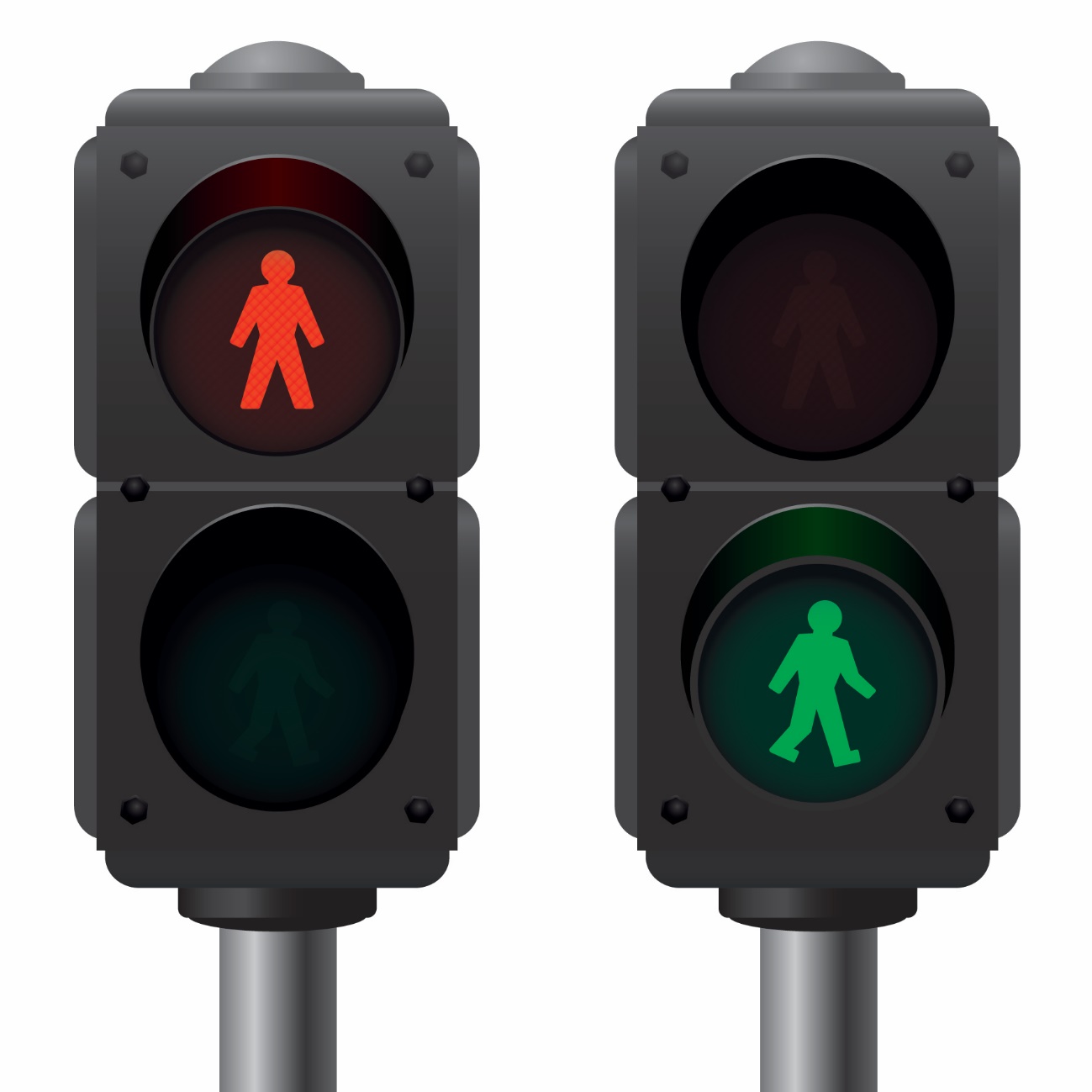 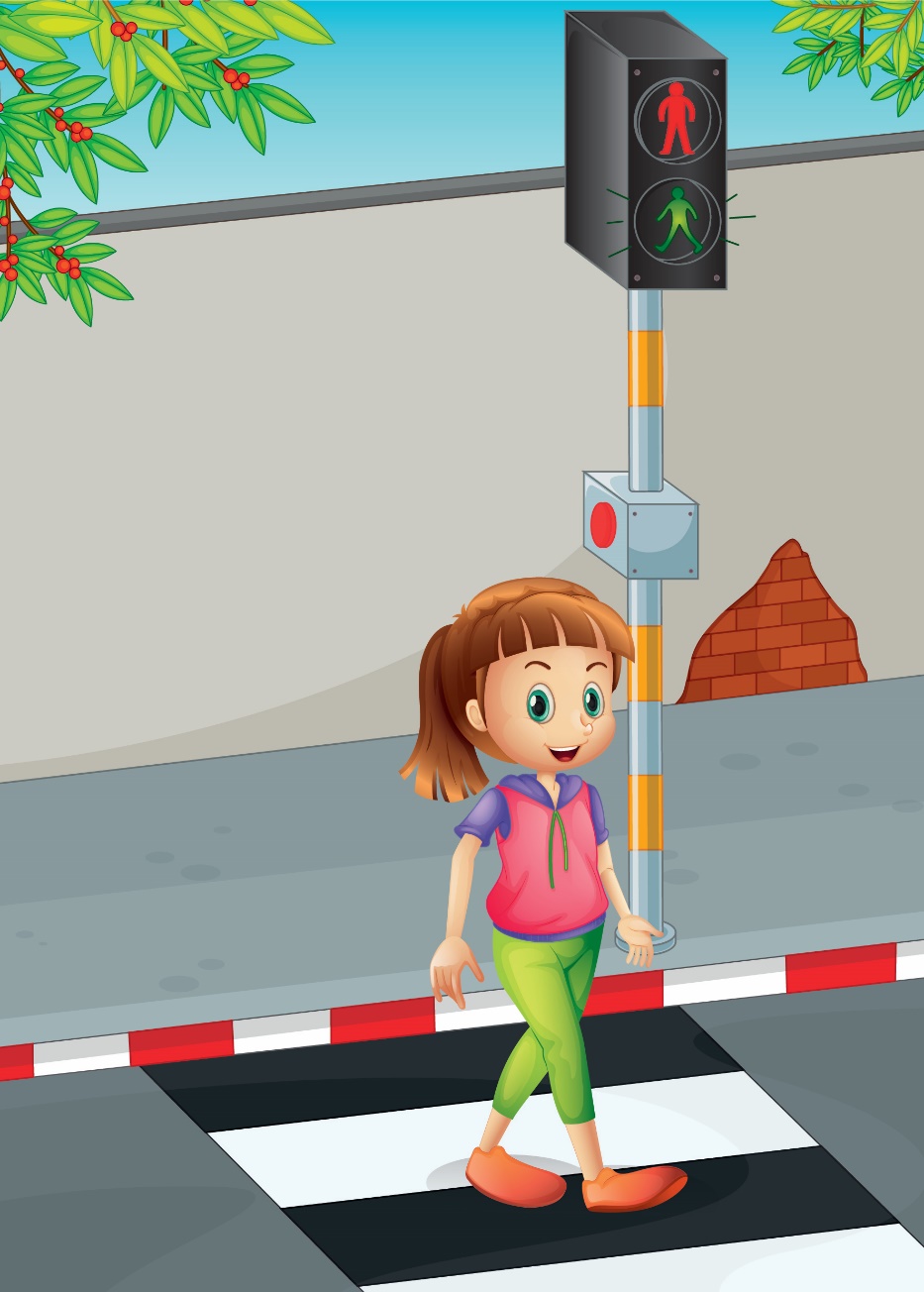 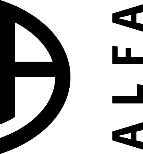 CESTU PRELAZIM NA PJEŠAČKOM PRIJELAZU.
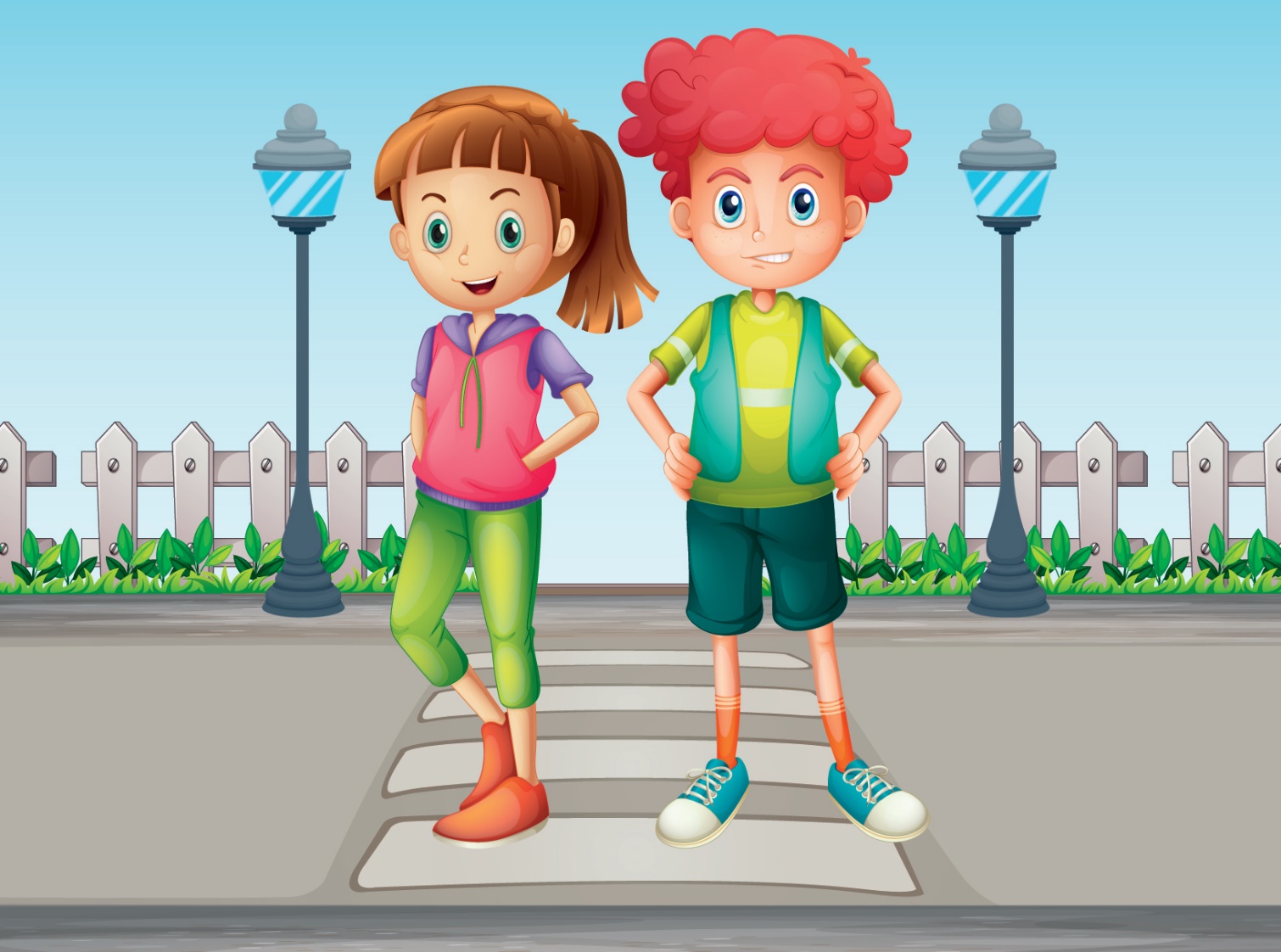 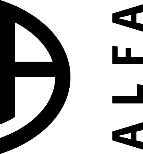 SIGURNO PRELAZIM CESTU.
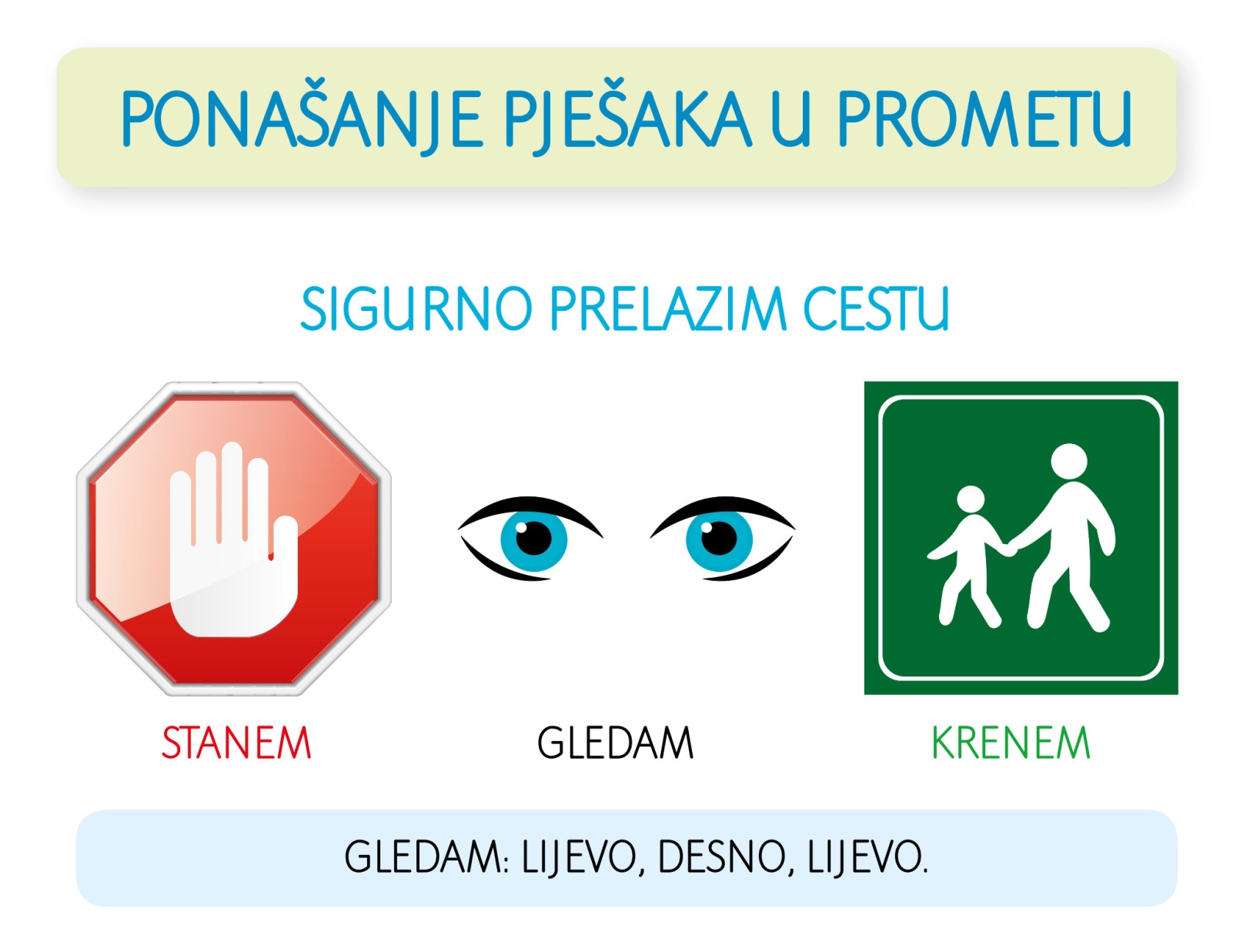 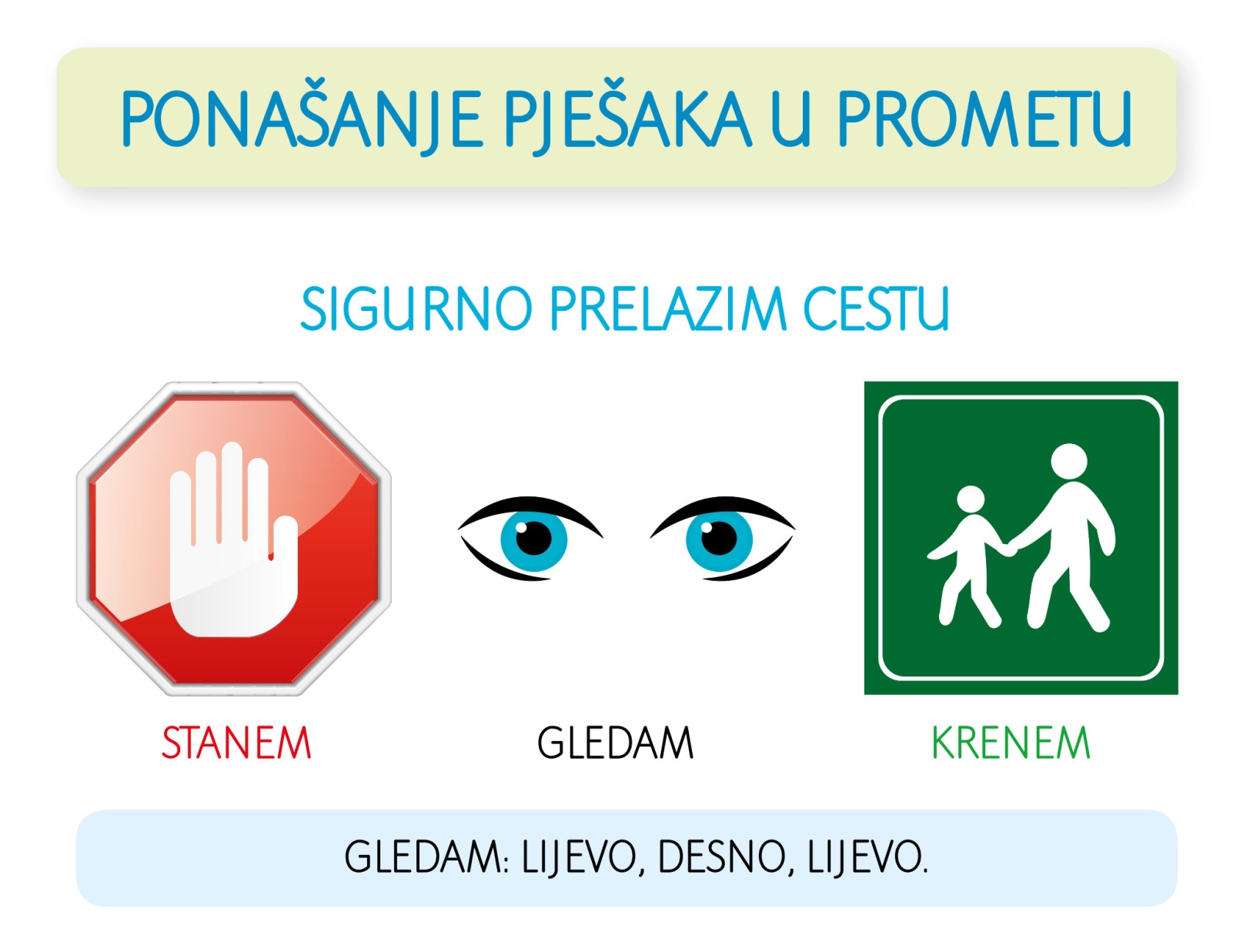 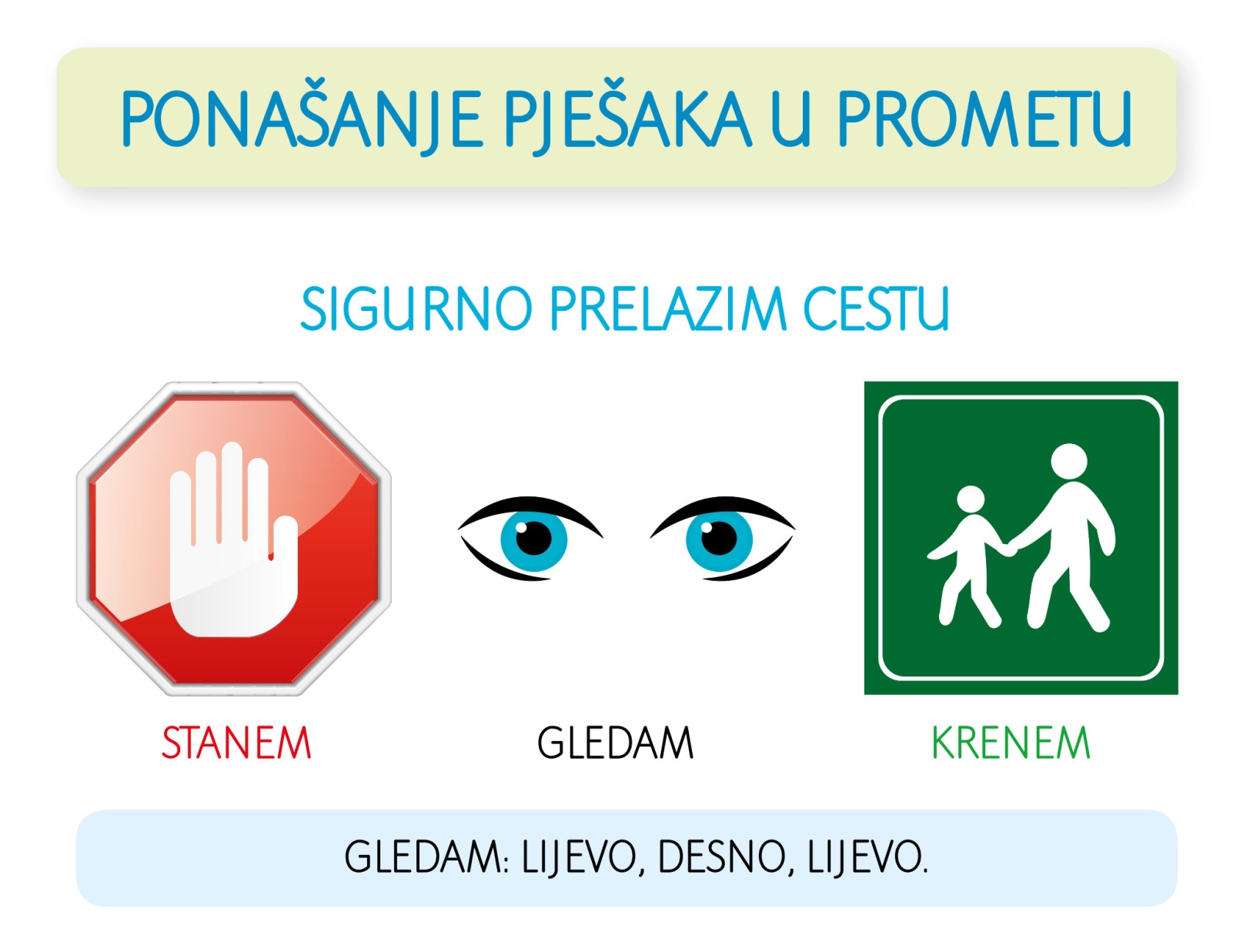 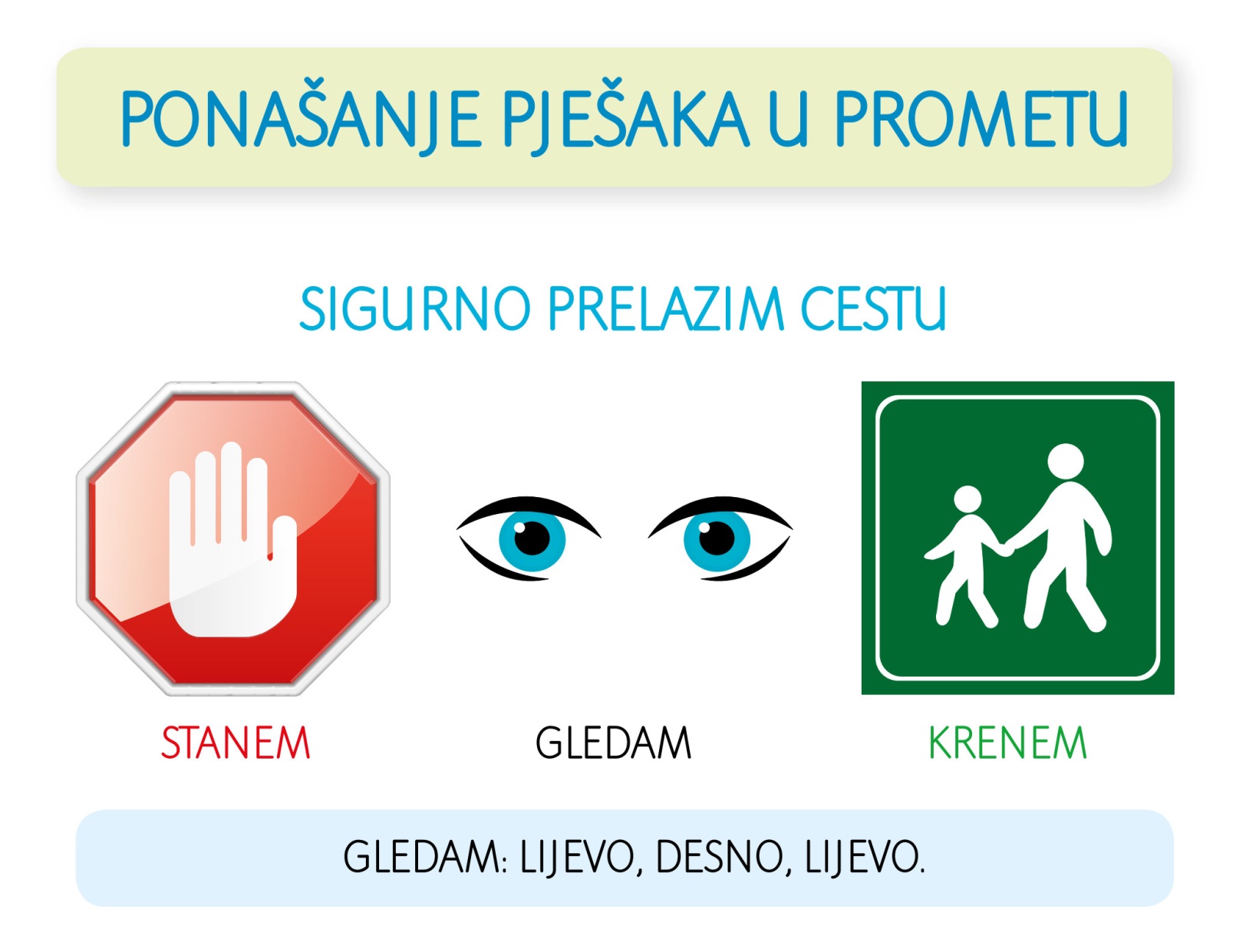 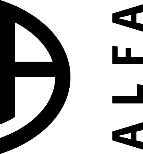 PROMET MOŽE REGULIRATI PROMETNIK.
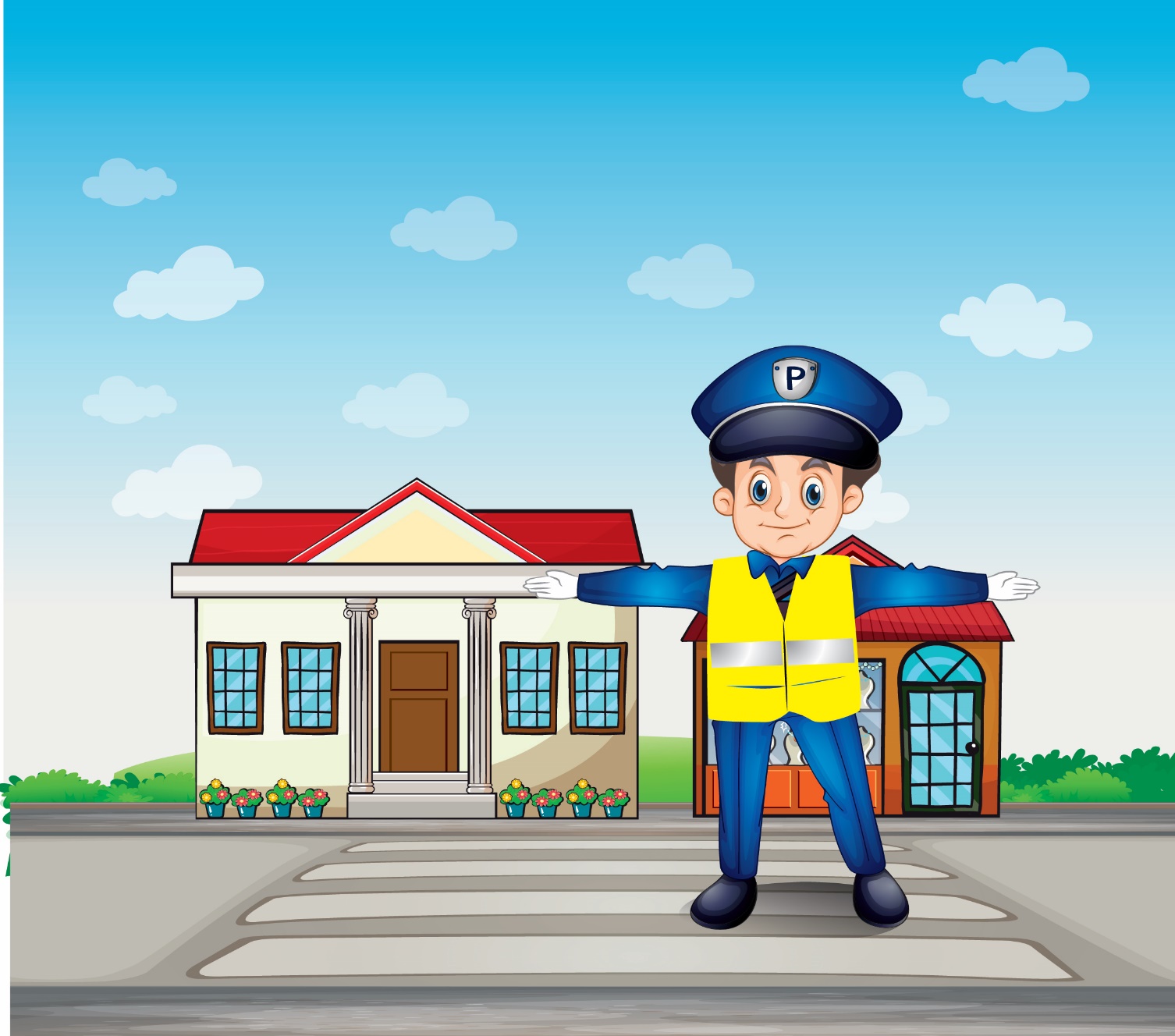 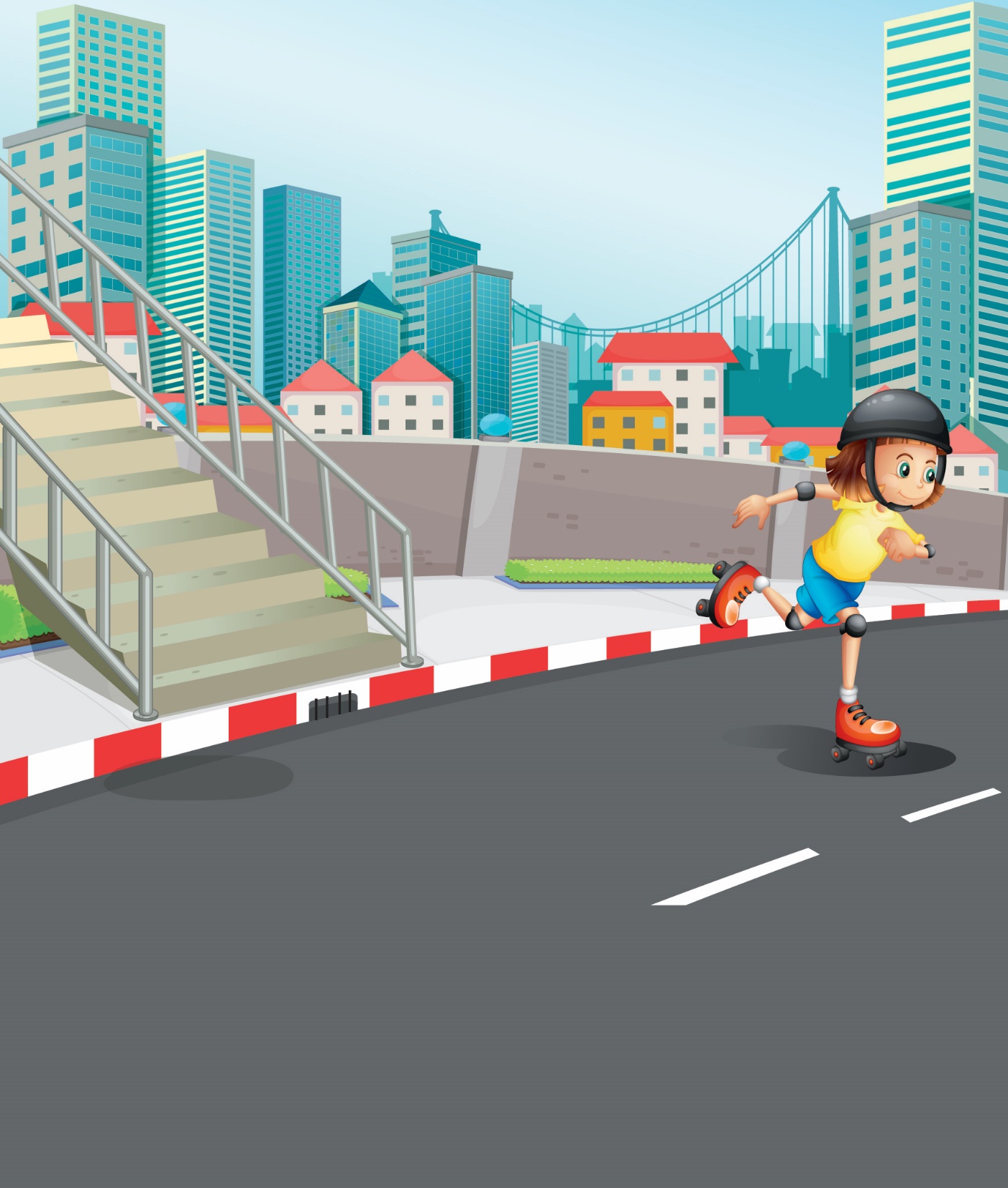 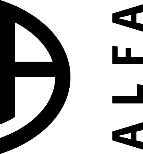 NE IGRAM SE NA ULICI!
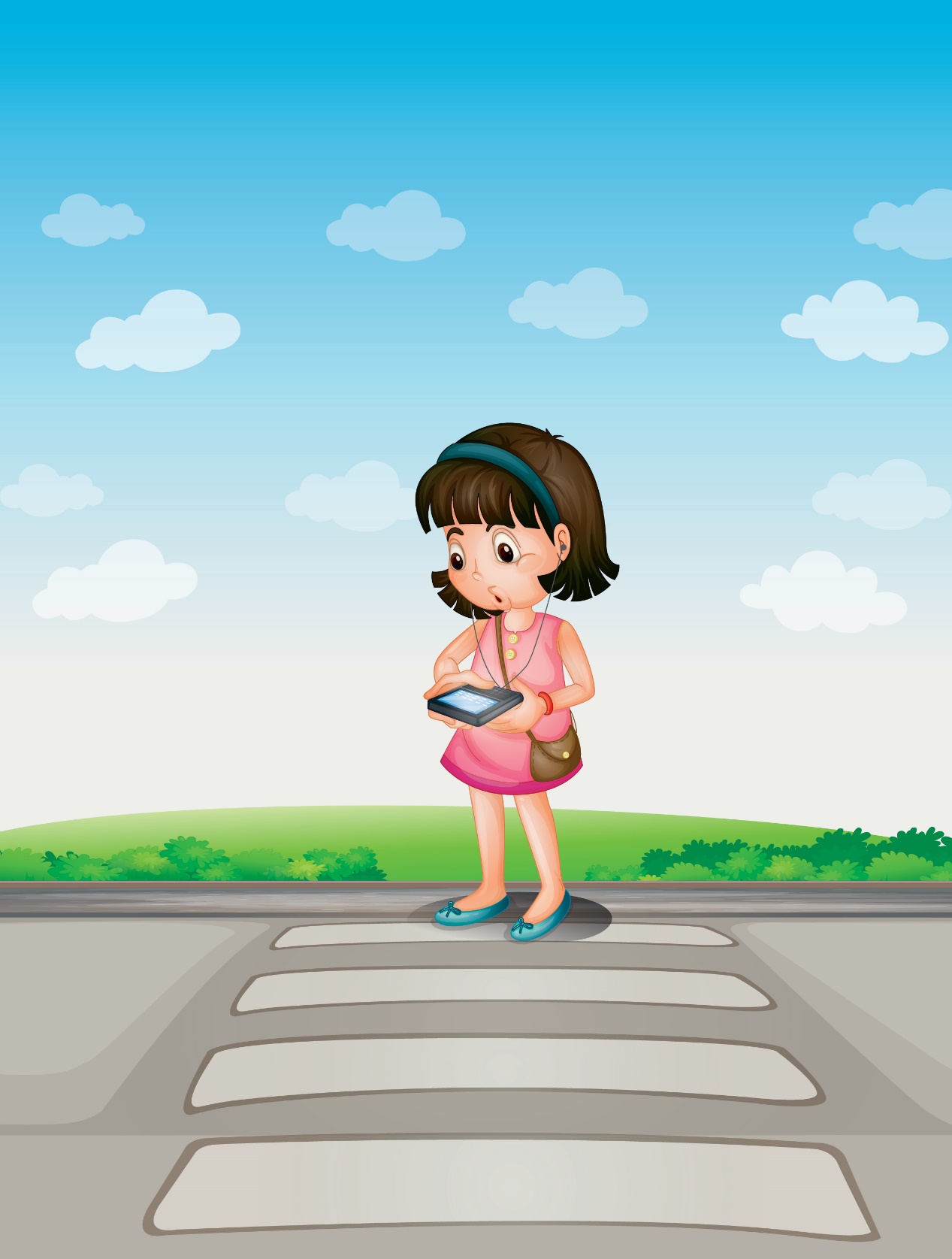 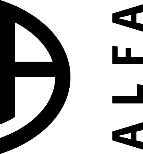 NE SLUŠAM GLAZBU 
DOK PRELAZIM ULICU!
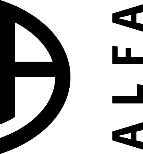 KVIZ
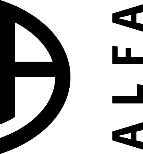 PJEŠACI PRELAZE ULICU KADA JE NA SEMAFORU:

ŽUTO SVJETLO
ZELENO SVJETLO
CRVENO SVJETLO
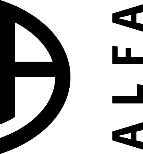 KADA JE PROMETNIK OKRENUT BOKOM:

STANEM
KRENEM
SJEDNEM
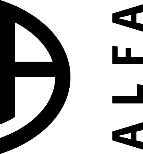 NA ULICI SE SMIJEM IGRATI.
DA
NE
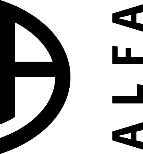 NE SLUŠAM GLAZBU DOK PRELAZIM ULICU.
DA
NE
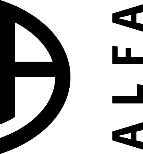 ŠTO SMIJEŠ RADITI U PROMETU?

PRELAZITI PREKO PJEŠAČKOG PRIJELAZA.
IGRATI SE NA CESTI.
PRETRČAVATI ULICU.
PRELAZITI CESTU KADA JE NA SEMAFORU ZELENO SVJETLO.